Отчет о деятельности научной школы «Финансовая стратегия организаций в условиях рыночной экономики»
Состав научной школы «Финансовая стратегия организаций в условиях рыночной экономики»
Научный руководитель
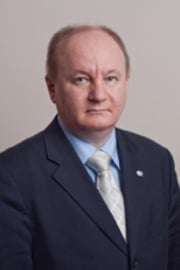 Лукасевич Игорь Ярославович 

доктор экономических наук, профессор, академик РАЕН, Почетный работник высшего профессионального образования Российской Федерации, член Международного института государственных финансов (IIPF), лауреат международного конкурса «Гуманитарное образование в высшей школе», член экспертного совета ВАК РФ с 2010 по 2012 гг.,  руководитель секции Департамента корпоративных финансов и корпортиавного управления. Автор более 250 работ в области финансов, инвестиций, информатики общим объемом свыше 300 п.л. Обладатель грантов: фонда Сороса, Фонда поддержки фундаментальных научных исследований РФ, Фонда Потанина.​
Состав научной школы «Финансовая стратегия организаций в условиях рыночной экономики»
В состав школы входят  26 человек:
-  8 докторов наук, 
-  18 кандидатов наук, 
-   0 преподавателей без ученой степени,
0  аспирантов,
0 магистров,
0 бакалавров.
Показатели деятельности научной школы «Финансовая стратегия организаций в условиях рыночной экономики» за 2020-2021 уч. год
Показатели деятельности научной школы «Финансовая стратегия организаций в условиях рыночной экономики» за 2014-2020 гг.
Показатели деятельности научной школы «Финансовая стратегия организаций в условиях рыночной экономики» за 2014-2020 гг.
Показатели деятельности научной школы «Финансовая стратегия организаций в условиях рыночной экономики» за 2014-2020 гг.
Показатели деятельности научной школы «Финансовая стратегия организаций в условиях рыночной экономики» за 2014-2020 гг.
Госзадание
Перспективные направления развития научной школы в рамках стратегических научных целей и задач Финансового университета:
влияние формирования цифровых финансов на развитие финансовой стратегии бизнеса;
влияние появления новых игроков финансового рынка на его инфраструктуру, трансформацию финансовых стратегий, финансовую стабильность и устойчивость основных звеньев финансовой системы; 
влияние новых видов финансовых инструментов на поведение инвесторов на рынке и  корпоративного сектора при финансировании бизнеса;  
разработка рекомендаций по трансформации современной концепции финансовой стратегии бизнеса в условиях цифровизации и перехода к цифровым двойникам;
разработка рекомендаций по формированию новой концептуальной модели финансовой стратегии учитывающей переход бизнеса от разработке бизнес-модели к экосистеме и укладывающейся в концепцию платформенной экономики;
Разработка предложений по государственному регулированию финансовой деятельности формирующихся экосистем в условиях платформизации и цифровизации экономики.